Chemical Naming and Formulas
Nomenclature
IUPAC
International Union of Pure and Applied Chemistry
Group of chemists that decide the rules of naming and chemical formulas
There have been some different rules in the past, changed about 25-30 years ago to make things more standard and current
3 sets of rules
There is a different set of rules for chemical naming
Ionic
Covalent
Organic
Entire unit in Chemistry 30S
We will only cover Ionic & Covalent
Covalent Naming
With covalent compounds, it is possible for different ratios between the same elements to create different compounds
Ex
CO
CO2
We need a method to name these differently as they have different properties
Remember: Covalent is between 2 non-metals
Covalent Naming Con’t
Rules
The elements are named in the order they appear
Prefixes are used to indicated the number of atoms of that element
The prefix for 1 is not used on the first element
The second element suffix is changed to -ide
Covalent Naming Con’t
Prefixes
	1	Mono
	2	Di
	3	Tri
	4	Tetra
	5	Penta
	6	Hexa
	7	Hepta
	8	Octa
	9	Nona
	10	Deca
MUST MEMORIZE
Covalent Naming Con’t
Example 1:
Question: Is this 2 non-metals?
CO
YES  Covalent
Oxygen
Carbon
Mon
oxide
1 Carbon = Mono
But prefix for one is not used on first element
1 Oxygen = Mono
Change suffix to ide
Covalent Naming Con’t
Example 2:
Question: Is this 2 non-metals?
N2O5
YES  Covalent
nitrogen
oxide
Penta
oxygen
Di
2 Nitrogen = Di
5 Oxygen = Penta
Change suffix to ide
Covalent Naming Con’t
Example 3:
Question: Is this 2 non-metals?
N2S5
YES  Covalent
nitrogen
Penta
sulfur
Di
sulfide
2 Nitrogen = Di
5 Sulfur = Penta
Change suffix to ide
Covalent Naming Practice
Name the following
CO2
CO
CCl4
N2O4
SF6
P2Cl5
PI3
P5Cl8
Carbon dioxide
Carbon monoxide
Carbon tetrachloride
Dinitrogen tetraoxide
Sulfur hexafluoride
Diphosphorus pentachloride
Phosphorus triodide
Pentaphosphorus octachloride
Covalent formula writing
Writing the formula is backwards from writing the name
Rules
Write the element symbol for the elements – in order
Add the number that corresponds to the prefix for each element
The number 1 is never added
Covalent formula writing Con’t
Example 1:
	Question: Is this 2 non-metals?
Silicon tetrachloride
YES  Covalent
Si
Cl
4
Chlorine: Tetra = 4
Silicon: No prefix = 1
Covalent formula writing Con’t
Example 2:
	Question: Is this 2 non-metals?
Dinitrogen pentaoxide
YES  Covalent
N
O
2
5
Oxygen: Penta = 5
Nitrogen: Di = 2
Covalent Formula – Practice
Write the formulas for the following
Tetranitrogen decaoxide
Disulfur pentafluoride
Hexaselenium tribromide
Nitrogen monoxide
Aluminum Chloride
N4O10
S2F5
Se6Br3
NO
IONIC – Metal & Non-metal
Ionic Naming
Separated into 3 types
Monatomic
2 elements involved
Transitional Metals
Can be monatomic, but specifically has transitional metals, which demand some extra consideration
Polyatomic
Ions that are comprised of more than one element
We will only cover Monatomic & Transitional Metals
Ionic Naming
The location of an element on the Periodic Table can be used to determine the charge of some elements.
+1
+2
+3
-3
-2
-1
Various Charges
(Transitional Metals)
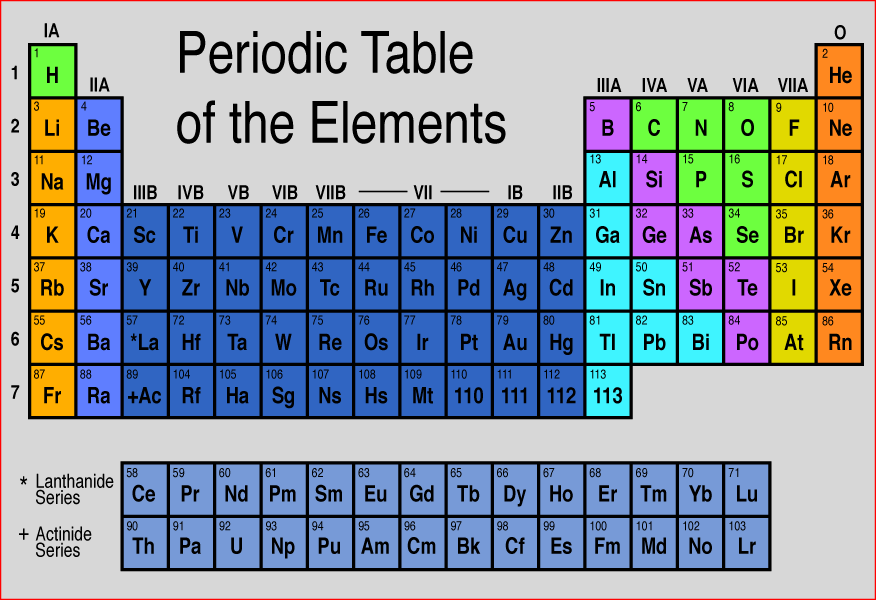 Ionic Naming - Monatomic
Since given ions can only combine in 1 way due to charges, no prefixes are used
In Sodium Chloride (NaCl), there is never any other ratio than 1 sodium & 1 chlorine
Rules
Cation (+ve) listed first, Anion (-ve) listed second
2nd ion suffix changed to -ide
No # prefixes used as only one possible combination with ions involved
Ionic Naming - Monatomic
Example 1
AlCl3
Chlorine
Aluminum
Chloride
Change suffix to -ide
Ionic Naming - Monatomic
Example 2
Ga2S3
Sulfide
Sulfur
Gallium
Change suffix to -ide
Ionic Formula - Monatomic
Rules
Formula must be neutral
Cation (+ve) listed first, Anion (-ve) listed second
Ionic Formula - Monatomic
Entire unit MUST be neutral
Add appropriate # of each ion to balance charges
Example 1
			Aluminum Fluoride
Determine charge for each ion
F-
Al3+
Determine if charges balance
+3                   -1      =    +2
Adjust lower charge ion
Al3+
F-  F-   F-
Double check that it balances
+3                   -3      =      0
Combine Ions
AlF3
Ionic Formula - Monatomic
Example 2				Gallium Oxide
Determine charge for each ion
O2-
Ga3+
Determine if charges balance
+3                   -2      =    +1
Adjust lower charged ion
Ga3+
O2- O2-
Double check that it balances
+3                   -4      =      -1
Adjust other ion
Ga3+ Ga3+
O2- O2-
Double check that it balances
+6                   -4      =      +2
Adjust as needed
Ga3+ Ga3+
O2- O2- O2-
+6                   -6      =       0
Combine Ions
Ga2O3
Ionic Formula Practice
Write the formulas for the following
Lithium Sulfide
Magnesium Bromide
Hydrogen Nitride
Aluminum Phosphide
Boron Sulfide
Li2S
MgBr2
H3N
AlP
B2S3
Ionic Naming – Transitional Metals
Most of the transitional metals can have more than one charge
Examples
Fe2+
Fe3+
The name must somehow reflect which charge exists on the Transitional Metal
ONLY done for transitional metals
Ionic Naming – Transitional Metals
Roman numerals are used to indicate the charge on the transitional metal
Examples
Fe2+	Iron II
Fe3+	Iron III
Roman numerals
1	I
6	VI
2	II
7	VII
MUST MEMORIZE
3	III
8	VIII
4	IV
9	IX
5	V
10	X
Ionic Naming – Transitional Metals
Example 1
TiO2
Oxide
Oxygen
Titanium
IV
Change suffix to -ide
Write the charges known
1(?)       +      2(-2)      =        0
Find charge to make zero
1(+4)    +      2(-2)      =        0
Found charge of metal
Ionic Naming – Transitional Metals
Example 2
Fe2O3
Oxide
Oxygen
III
Iron
Change suffix to -ide
Write the charges known
2(?)        +     3(-2)      =        0
Find charge to make zero
2(+3)      +    3(-2)      =        0
Found charge of metal
Ionic Naming – Transitional MetalsPractice
Find the names for the following
Cu3P
CoO
PbCl2
CrN2
Copper I Phosphide
Cobalt II Oxide
Lead II Chloride
Chromium VI Nitride
Common Names
Some chemicals are used so often and have names in everyday language that you need to be familiar with the name/formula
Water		H2O
Ammonia		NH3
Common Names - Diatomic
There are 7 elements on the periodic table that are so commonly used, you also need to know their names and formulas
Nitrogen	N2
Oxygen	O2
Fluorine	 F2
Chlorine	 Cl2
Bromine	 Br2
Iodine	 I2
Hydrogen	 H2